স্বাগতম
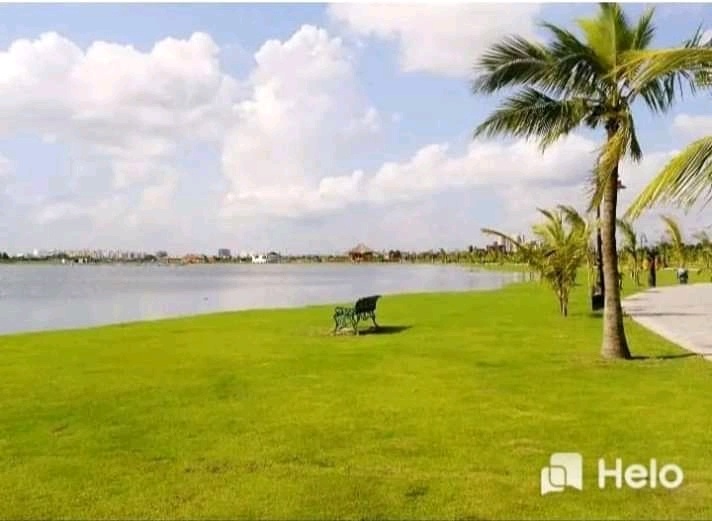 পরিচিতি
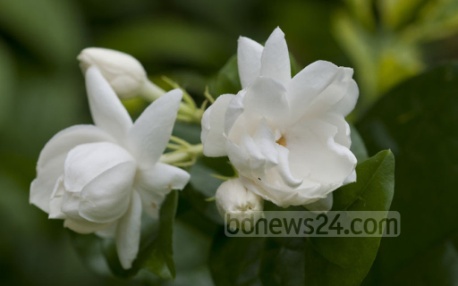 ‡kÖYx:-Aóg
welq:- evsjv 2q cÎ
Aa¨vq:-lô
exYv wgÎ
AvR‡Ki cvV:- evK¨
wmwbqi wkwÿKv
mgq:- 40wgwbU
bwjbx`vm gva¨wgK evwjKv we`¨vjq †fvjv|
wkLb dj:-
evK¨ Kv‡K e‡j e¨vL¨v Ki‡Z cvi‡e|
AvKv•Lv, Avmw³,I ‡hvM¨Zv Kv‡K e‡j e¨vL¨v Ki‡Z cvi‡e|
LÛ evK¨, ¯^vaxb I Aaxb LÛevK¨ Kv‡K e‡j eY©bv Ki‡Z cvi‡e|
mij,RwUj I †hŠwMK ev‡K¨i MVb eY©bv Ki‡Z cvi‡e|
AvR‡Ki cvV:- evK¨
GK ev GKvwaK c‡`i Øviv hLb e³vi g‡bvfve m¤ú~b©iƒ‡c cÖKvk cvq,ZLb Zv‡K evK¨ e‡j|
†hgb:-Avwg LvB | KvRx me¨mvPx eB c‡ob|
ev‡K¨i c` ¸‡jvi g‡a¨ cvi¯úwiK GKwU m¤úK© ev Aš^q _vK‡Z nq,hvi Kvi‡b e³vi g‡bvfve ev e³e¨ ¯úóefv‡e dz‡U I‡V|
jÿ Ki:
wM‡q cyKz‡i eo a‡iwQ GKUv gvQ----evK¨wU mwVK bq|
cyKz‡i wM‡q eo GKUv gvQ a‡iwQ---- mwVK evK¨ |
Lvu Lvu Acy hvIqvq P‡j Ki‡Q evwoUv---evK¨wU mwVK bq|
Acy P‡j hvIqvq evwoUv Lvu Lvu Ki‡Q---- mwVK evK¨|
GKK KvR:-
1/ evK¨ Kv‡K  e‡j? mwVK ev‡K¨i D`vnib `vI|
wM‡q cyKz‡i eo a‡iwQ GKUv gvQ|
Lvu Lvu Acy hvIqvq P‡j Ki‡Q evwoUv|
ev‡K¨i wZbwU¸b ev ˆewkó¨:
( AvKv•ÿv, Avmw³ , †hvM¨Zv )
AvKv•ÿv:-ev‡Ki A_© cy‡ivcywi †evSvi Rb¨ GK c` †kvbvi ci Ab¨c` †kvbvi B”Qv ev AvMÖn‡K AvKv•ÿv e‡j| †hgb:- cjvk gb w`‡q †jLvcov---
Avmw³:Ñ ev‡K¨I A_© msMwZ iÿv K‡i c` ¸‡j‡K h_vh_fv‡e mvwR‡q ivLvi bvg Avmw³| †hgb:- evev evRvi Bwjk †_‡K G‡b‡Qb|
‡hvM¨Zv:-ev‡Ki AšÍM©Z c`¸‡jvi g‡a¨ A‡_©i msMwZ I fv‡ei wgjeÜb‡K †hvM¨Zv e‡j| †hgb:- Avgiv eiwk w`‡q gvQ aiwQ|
‡Rvovq KvR:-
1/ AvKv•ÿv, Avmw³, †hvM¨Zv Kv‡K e‡j? D`vnib `vI |
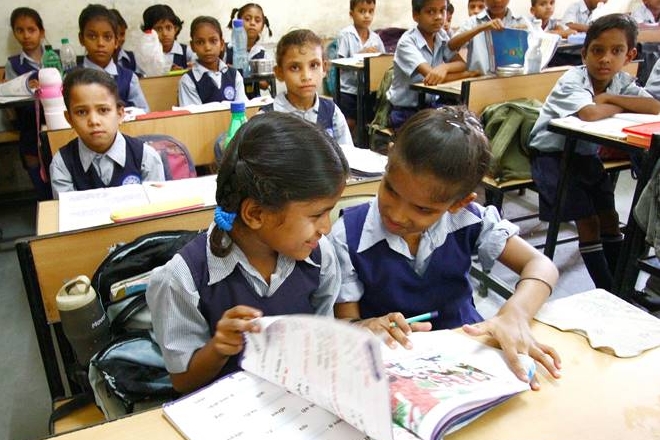 LÛevK¨, ¯^vaxb I Aaxb LÛevK¨:-
cÖwZwU ev‡K¨i `yBwU Ask _v‡K|
1/ D‡Ïk¨: ev‡K¨ hvi m¤ú‡K© wKQz ejv nq,Zv‡K D‡Ïk¨ e‡j|‡hgb:- wkgyj gv‡V †Lj‡Z †Mj|
2/ we‡aq: ev‡K¨ D‡Ïk¨ m¤ú‡K© hv ejv nq,Zv‡K we‡aq e‡j|‡hgb:-wkgyj gv‡V †Lj‡Z †Mj|
G `ywU LÛevK¨:-
1. hviv fvj †Q‡j
2. Zviv wkÿK‡`i Av‡`k cvjb K‡ib|
Aaxb LÛevK¨ wZb iK‡gi:
K) we‡kl¨¯’vbxq AaxbLÛ evK¨:-‡h Aaxb LÛevK¨ ¯^vaxb LÛev‡K¨i †h †Kvb c‡` Aaxb ‡_‡K we‡k‡l¨i KvR K‡i,Zv‡K we‡kl¨¯’vbxq Aaxb LÛ evK¨ e‡j|‡hgb:- Avwg evwo wM‡q †`Ljvg,mevi LvIqv n‡q †M‡Q|
L) we‡klY¯’vYxq LÛ evK¨:-‡h Aaxb LÛ evK¨ ¯^vaxb LÛ ev‡Ki AšÍM©Z †Kvb we‡kl¨ ev me©bv‡gi †`vl ¸b, Ae¯’v cÖKvk K‡i Zv‡K we‡klY¯’vbbxq LÛ evK¨ e‡j|‡hgb:-‡h cwikÖg K‡i,‡m-B myL jvf K‡i|
M) wKªqv-we‡klY¯’vbxq Aaxb LÛevK¨:- †h Aaxb LÛ evK¨ wµqv c‡`i ¯’vb Kvj I KviY wb‡`©kK A‡_© e¨en„Z nq, Zv‡K wµqv-we‡klY¯’vYxq Aaxb LÛevK¨ e‡j| †hgb:Ñ hw` †Zvi WvK ï‡b †KD bv Av‡m,Z‡e GKjv Pj †i|
MVb Abymv‡i evK¨ wZb cÖKvi:- 1/mijevK¨    2/RwUjevK¨ 3/†hŠwMKevK¨
D`vnib
1/mijevK¨:- ‡LvKb eB c‡o|
2/RwUj evK¨:- whwb c‡ii DcKvi K‡ib,Zuv‡K mevB kÖ×v K‡i|
3/‡hŠwMKevK¨:- †Q‡jwU Mwie wKš‘ †gavex|
`jxq KvR:-
1/ LÛevK¨, ¯^vaxb I Avaxb evK¨ m¤ú‡K© Av‡jvPbv Ki|
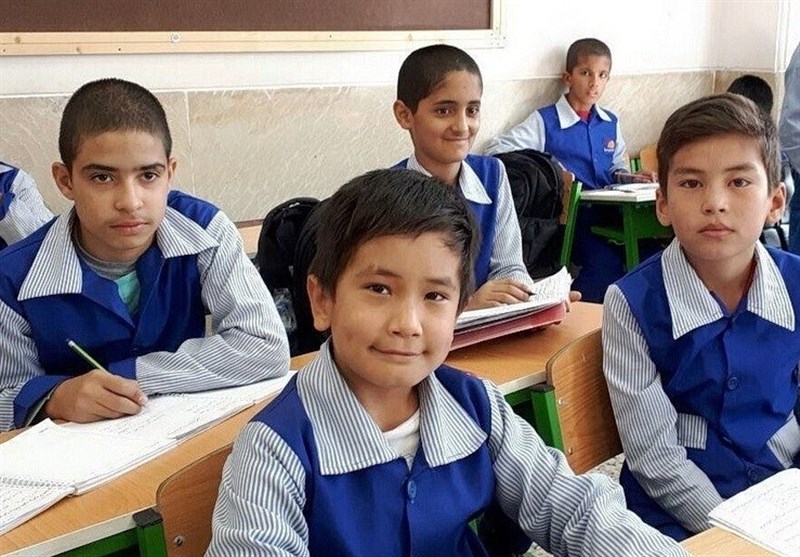 g~j¨vqb:-
1/ cjvk gb w`‡q †jLvcov----- GwU †Kvb evK¨|
2/ evev evRvi †_‡K Bwjk G‡b‡Qb----GwU †Kvb evK¨|
3/ LÛ evK¨ KZ cÖKvi?
4/ MVb Abymv‡i evK¨ KZ cÖKvi?
5/ ‡Q‡jwU Mixe wKš‘ †gavex----GwU †Kvb ev‡K¨i D`vnib|
evoxi KvR:-
evK¨ Kv‡K e‡j?ev‡K¨i kZ©¸‡jv D`vnibmn †jL? RwUj ev‡Ki MVb †jL?
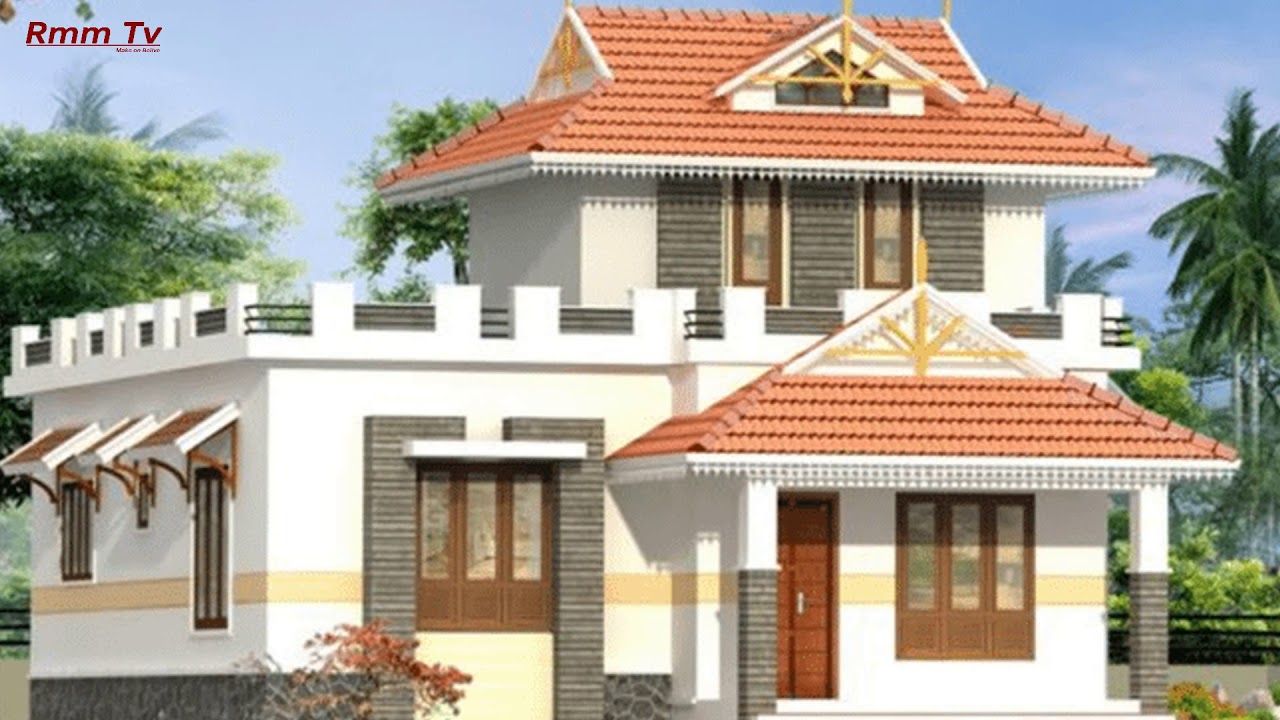 ধন্যবাদ
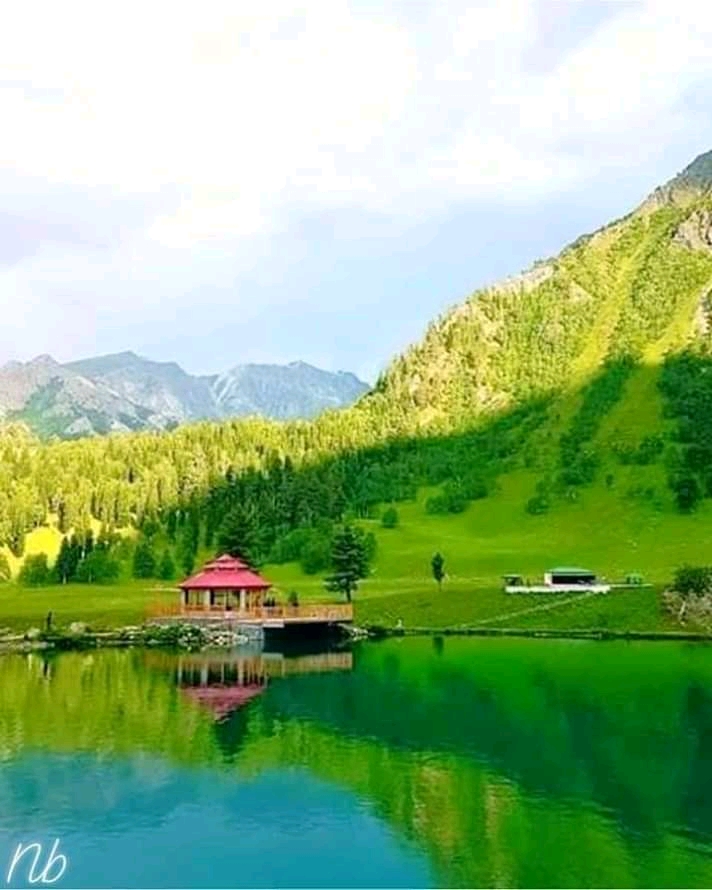